How to change the photo
Right click on the photo
Select Insert Picture > From Device
Select the image you’d like to add

How to save the image
On the top left, select File
Select Export > Change File Type > Select PNG Portable Network Graphics
Share! Post on any social platform
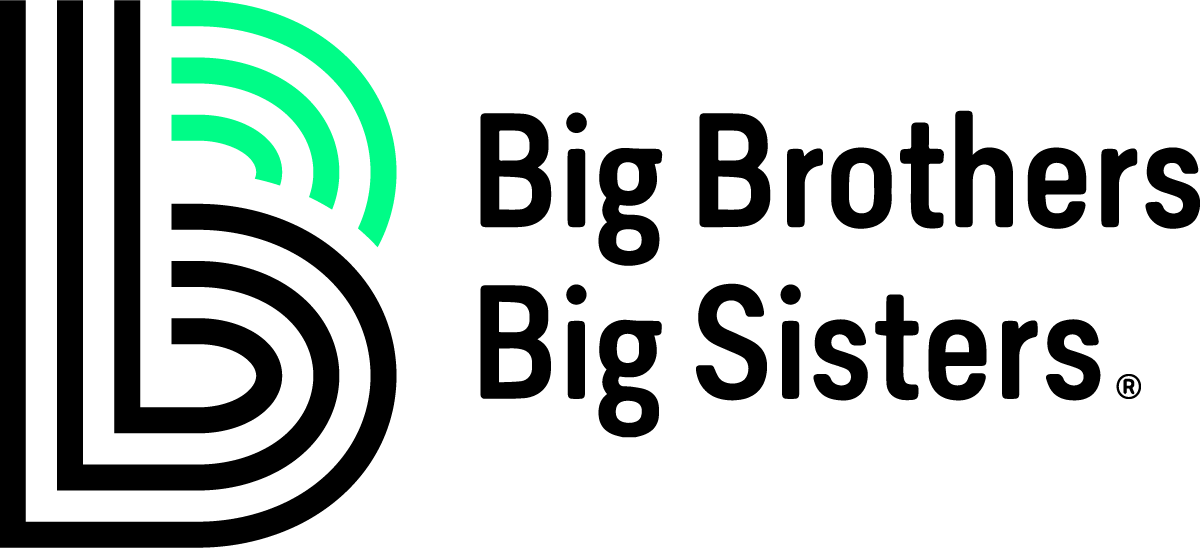 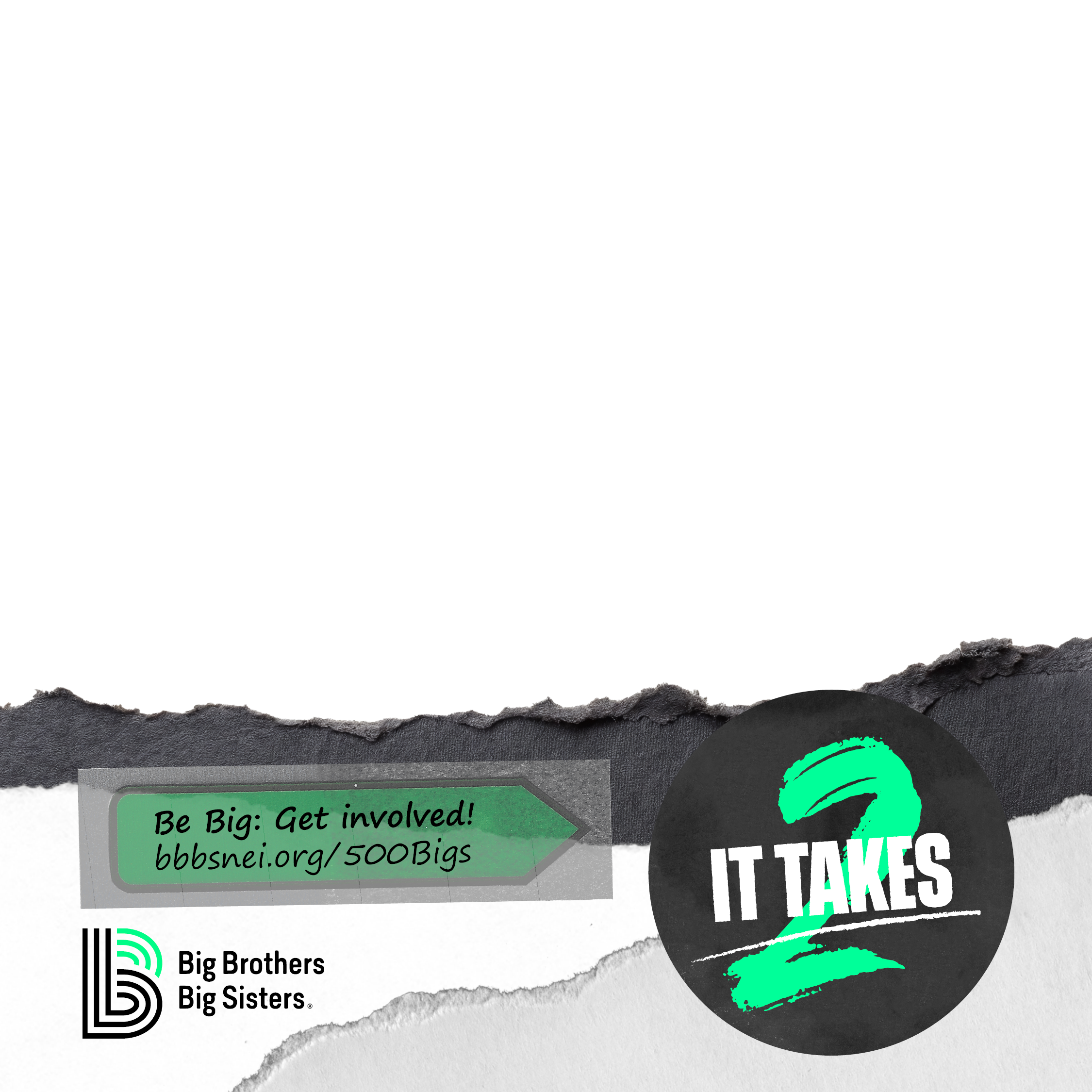 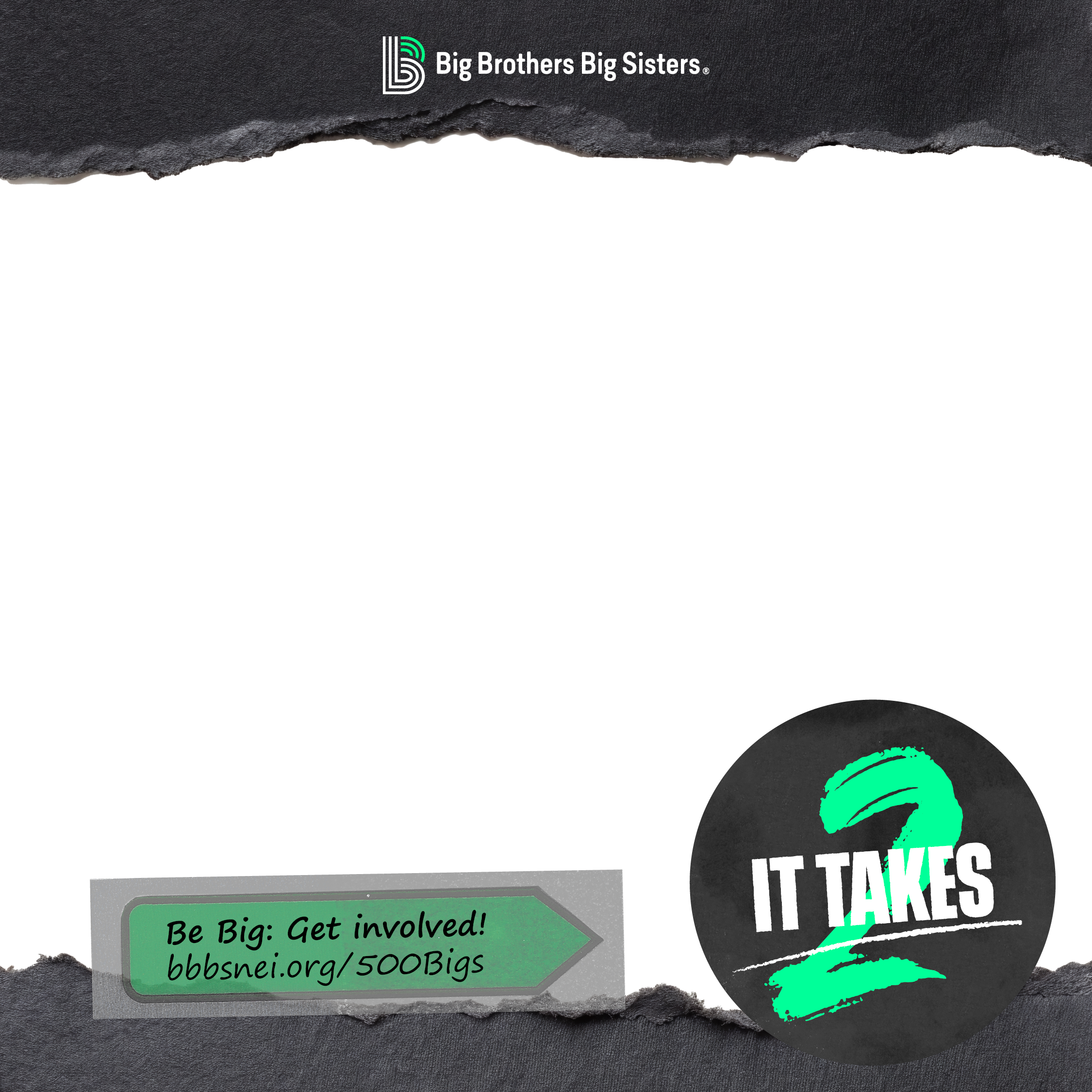 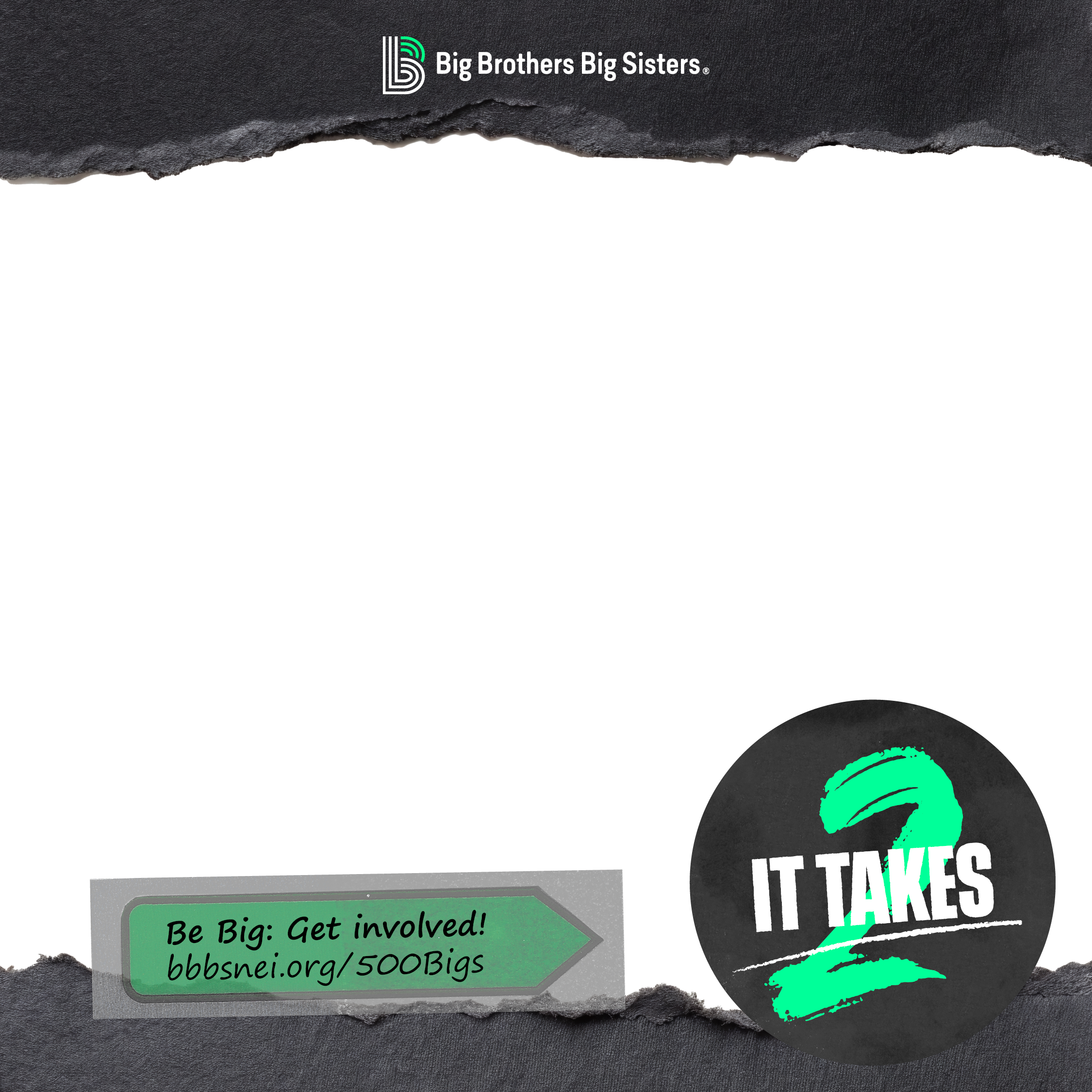